日本リスク学会リスクマネジャ委員会JRMNからの参考資料
目次
１．公開セミナーの結果概要
２．建設コンサルタンツ協会CPD等について
３．JRMNの2024年度事業概要
４．JRMNの2025年度の日本リスク学会との連携
１．公開セミナーの結果概要
セミナーの開催概要　目的：一般市民を対象とした公開講座　　　　　　　　（兼現存リスクマネジャのCPD）とする
セミナー開催手順・役割分担（例：第3回）
セミナー開催手順・役割分担（例：第3回続き）
セミナー申込者数・出席者数
第２回は日本リスク学会年次大会セミナーをWEB配信し、学会関係者は現地地で自由参加であったため参加者数はカウントしていない
セミナー申込者数・出席者数（第３回内訳）
セミナーアンケート結果（満足度など）
・アンケート回答率は80％以上と高かった
・満足度は第１回・第３回は約90％以上と高かった
・第２回の満足度は、聞取りにくく、見にくかったことで若干低めだが70％あった
・次回セミナー案内の希望率も約90％と高かった。
・記述回答に記述があった人の割合も約50％以上で、CPD単位取得だけの人
　の割合は低かったと考えられた
セミナーアンケート結果（情報源）
・アンケート回答率は80％以上と高かった
・満足度は第１回・第３回は約90％以上と高かった
・第２回の満足度は、聞取りにくく、見にくかったことで若干低めだが70％あった
セミナーの振返り
出席者数が第1回149名、第２回116名、第３回181名と盛況であった
満足度は第１回と第３回は約90％以上、第２回は70％と好評であった
建設コンサルタンツ協会のCPD認定プログラムとしたことから建設コンサルタントの参加者が全体の約70％であった。
日本リスク学会からの連絡の参加者が約10％であった。
JRMNと関係団体からの連絡の参加者が10％、その他10％であった
リスクマネジャの参加が少なかった
アンケートの自由回答が十分に活かせていない
講師の方へのフィードバック（感想）が十分に共有されていない
2025年度も連続セミナーをお願いしたい
２．建設コンサルタンツ協会CPD等について
建設コンサルタント会社　経緯（令和6年度建設コンサルタント白書より）
戦前の社会資本整備（建設事業）
　　→　行政職員が設計から施工まで
戦後の社会資本整備の急速な拡大
　　→　1959（昭和34）年の通達「設計・施工分離の原則」
設計は建設コンサルタント会社に、施工は建設会社に
建設コンサルタント業・測量業・地質調査業の3業種が建設関連業
建設コンサルタント会社　企業数(白書)・売上高（『日経コンストラクション』2023年4月号）
建設コンサルタントの国への登録業者数
　　　→3,931業者（2022年度末時点）
建設コンサルタンツ協会の会員企業数→504社（2024年3月末）
会員企業で働く技術職員数→53,339人（2023年度）
売上高　１位　日本工営610億円、２位　パシフィックコンサルタンツ
　512億円、３位　建設技術研究所487億円
建設コンサルタンツ協会における CPD　 （CPD ガイドライン第９版　2024年4月より）
CPDとは技術者が講習会・講演会・現場見学会等への参加、論文等の発表、企業内研修等を通じて、継続的に自己の知識の幅を広げ総合的な技術の水準を高めること
推奨 CPD 単位＝５０単位/年間
１単位＝1時間×重み係数
　　重み係数　認定プログラムのセミナー　1.0
　　　　　　　　　その他のセミナー　　　　　 0.5
建設コンサルタンツ協会における CPD　 （CPD ガイドライン第９版　2024年4月より）
ＣＰＤ記録の教育分野の分類
建設コンサルタンツ協会 CPD認定プログラム　 （CPD 解説書 第１０版　2024年4月より）
主催者：官公庁、大学、公益法人、公共機関、学協会等(信頼性)
認定できるプログラムの内容
　① 「技術動向」最新技術動向の理解
　② 「社会性」建設コンサルタントを取り巻く状況の理解
　③ 「総合性」建設コンサルタントが携わる関連分野の理解
　④ 「技術者倫理」建設コンサルタントとしての倫理観の涵養
メリット：協会HPで公開される　受講者の申請が簡単
手続き：認定申請、受講証明書発行、受講者名の協会への提出
建設コンサルタンツ協会 CPD認定プログラム検索  　　　　　　　JCCA CPDシステム
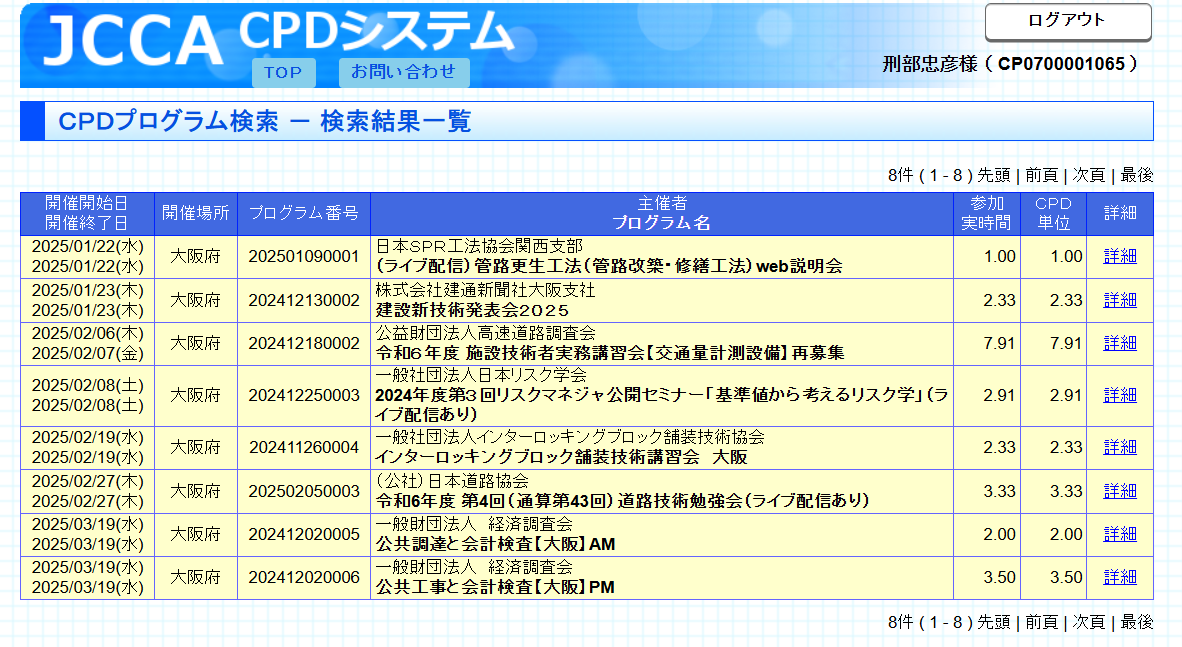 JCCA CPDシステム
３．JRMNの2024年度事業概要
JRMNの目的及び事業（定款より）
（目的）第３条　この法人は、社会の要請に応えてリスクマネジメントの普及に取り組み、リスク事象に関する調査研究を行うとともにリスクマネジャとしての資質を磨き、社会の安全、安心の向上に資することを目的とする。（事業）第４条　この法人は、前条の目的を達成するため、次の事業を行う。一　リスクマネジメント普及活動二　リスクマネジメント支援事業三　リスクマネジメントに関する調査研究四　リスクマネジャの資質ならびに地位の向上のための活動五　会員相互の情報交換・交流事業六　その他前条の目的を達成するために必要な活動
JRMNの会員（定款より）
（法人の構成員）
第５条　この法人の会員は、次の３種類とし、正会員をもって一般社団法人及び一般財団法人に関する法律（平成１８年法律第４８号。以下「法人法」という。）上の社員とする。

 正会員  「日本リスク研究学会」登録のリスクマネジャ及びこの法人の
　　 目的を達成するための知識を有すると認められる者
二　準会員  「日本リスク研究学会」の認定するリスクマネジャ養成プログラム
       受講生で、この法人の目的に賛同する者
三　賛助会員  本会の目的に賛同し、本会の活動を援助する企業、団体
       及び個人
JRMNの2024年度事業概要
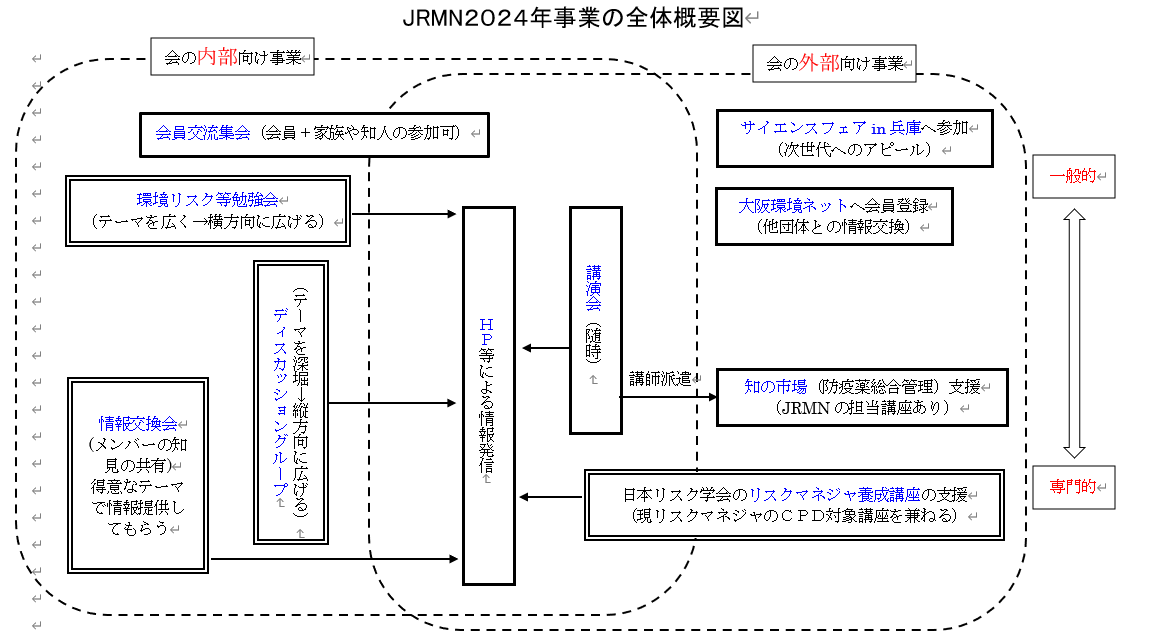 JRMNのHP　　一般社団法人 日本リスクマネジャネットワーク
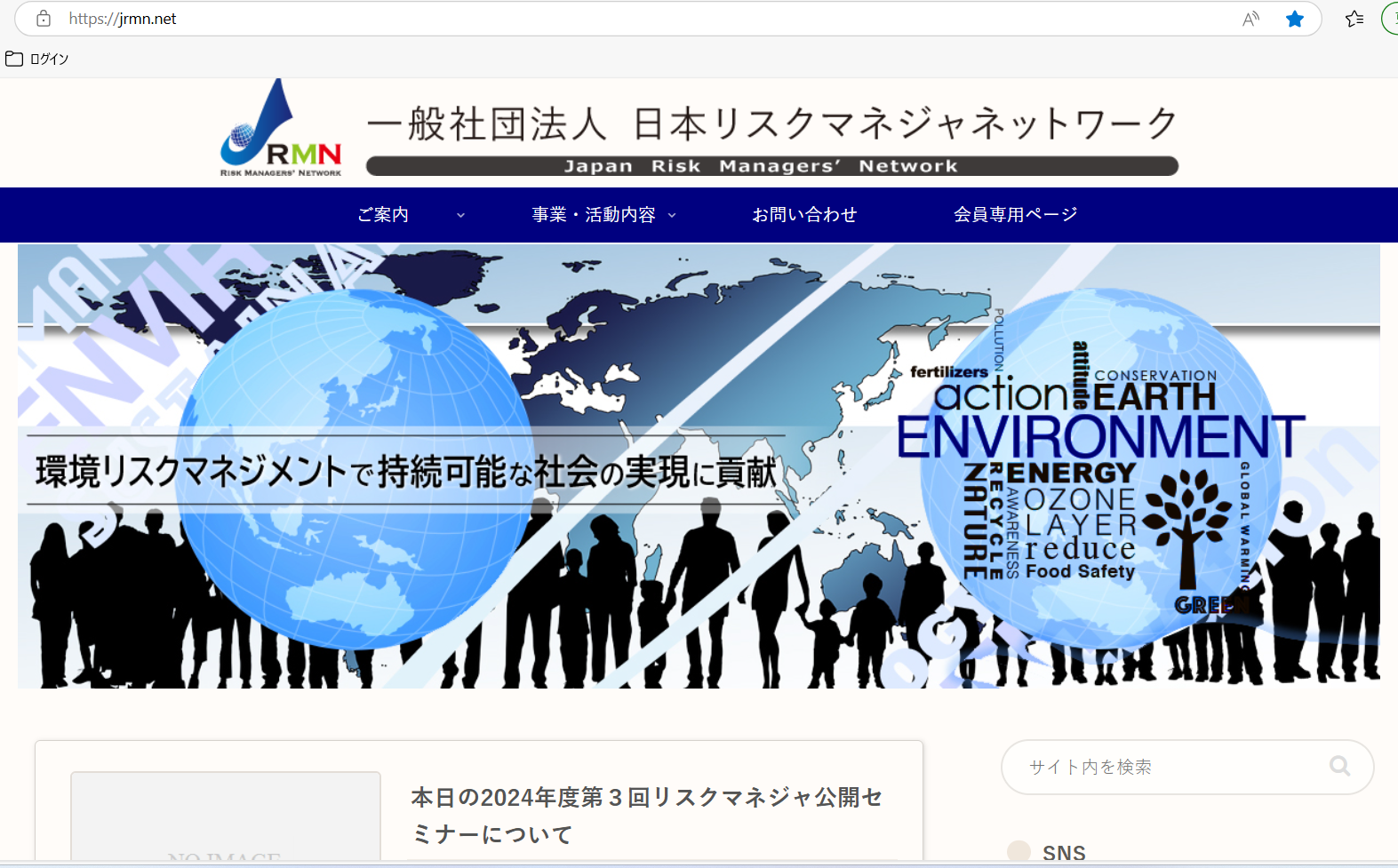 ４．JRMNの2025年度の　　　日本リスク学会との連携
日本リスク学会と連携を図っていく項目
共催公開セミナーの開催
JRMN「正会員」の「目的を達成するための知識を有すると認められる者」に関する学会の助言
JRMNが実施する事業のリスクマネジャCPD対象プログラムへの採用（採用条件の作成等も）
「深読み会」（読書会）の推薦本
ありがとうございました